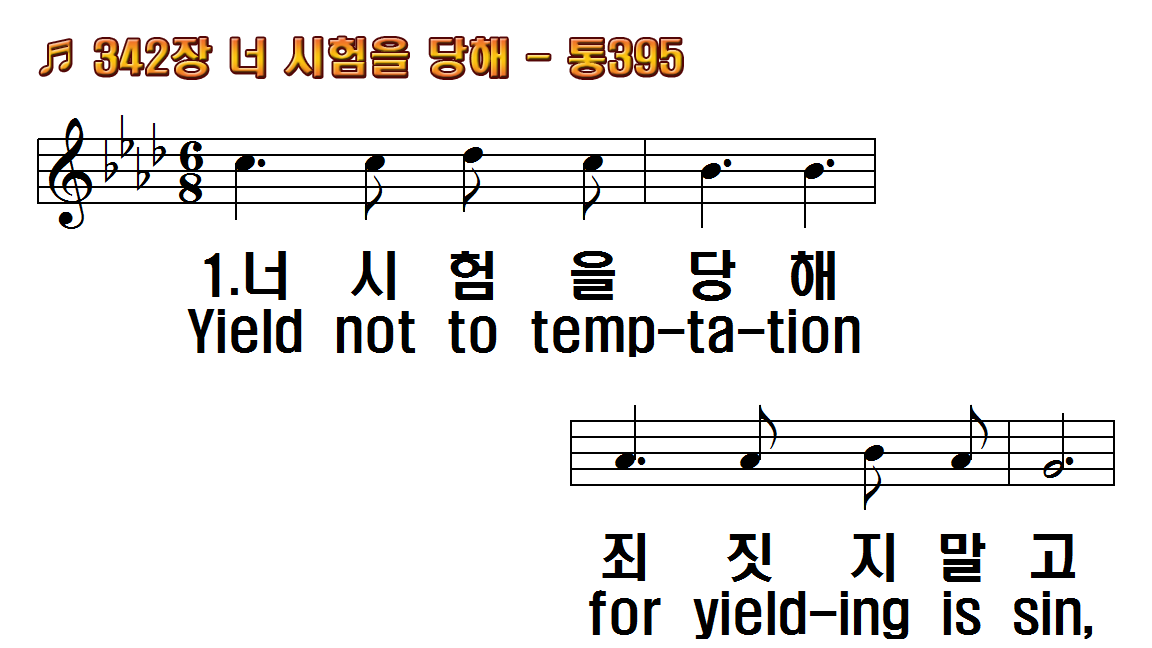 1.너 시험을 당해 죄 짓지 말고
2.네 친구를 삼가 잘 선택하고
3.잘 이기는 자는 상 받으리니
후.우리 구주의 힘과 그의 위로를
1.Yield not to temptation for
2.Shun evil companions, bad
3.To him that o'ercometh God
R.Ask the Savior to help you,
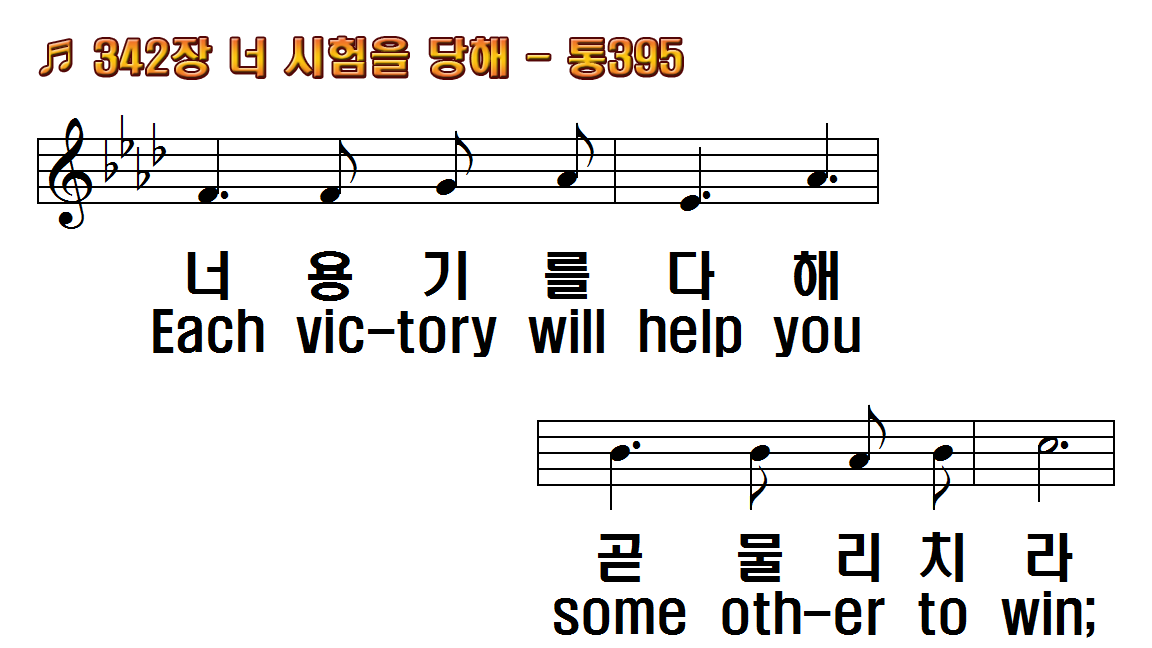 1.너 시험을 당해 죄 짓지 말고
2.네 친구를 삼가 잘 선택하고
3.잘 이기는 자는 상 받으리니
후.우리 구주의 힘과 그의 위로를
1.Yield not to temptation for
2.Shun evil companions, bad
3.To him that o'ercometh God
R.Ask the Savior to help you,
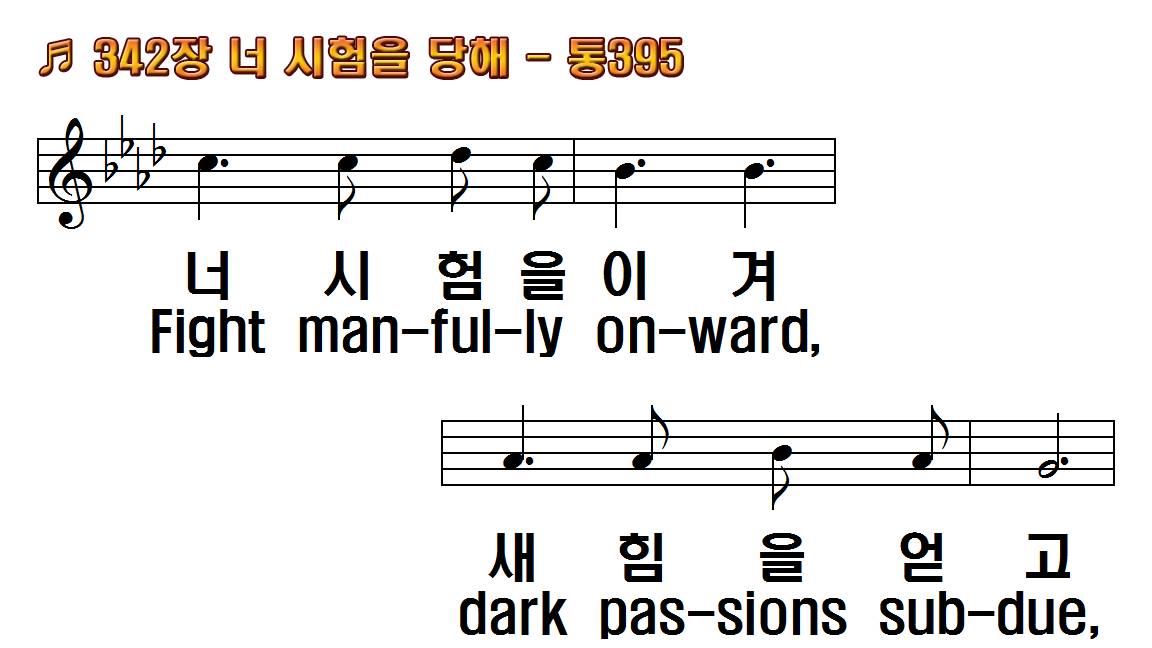 1.너 시험을 당해 죄 짓지 말고
2.네 친구를 삼가 잘 선택하고
3.잘 이기는 자는 상 받으리니
후.우리 구주의 힘과 그의 위로를
1.Yield not to temptation for
2.Shun evil companions, bad
3.To him that o'ercometh God
R.Ask the Savior to help you,
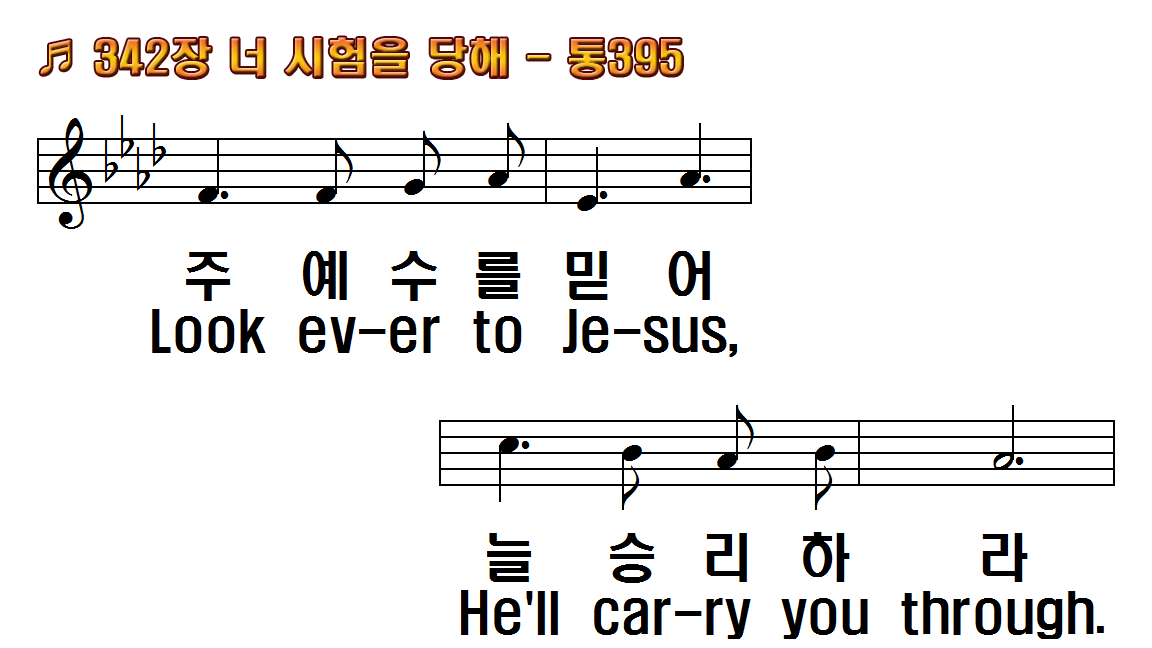 1.너 시험을 당해 죄 짓지 말고
2.네 친구를 삼가 잘 선택하고
3.잘 이기는 자는 상 받으리니
후.우리 구주의 힘과 그의 위로를
1.Yield not to temptation for
2.Shun evil companions, bad
3.To him that o'ercometh God
R.Ask the Savior to help you,
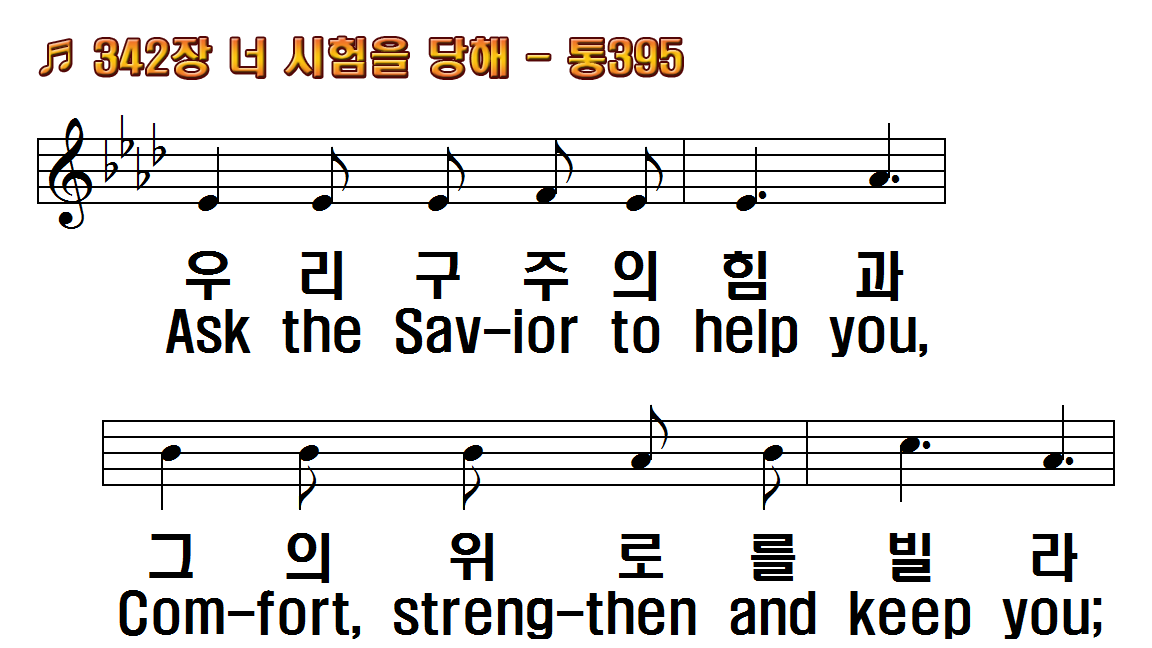 1.너 시험을 당해 죄 짓지 말고
2.네 친구를 삼가 잘 선택하고
3.잘 이기는 자는 상 받으리니
후.우리 구주의 힘과 그의 위로를
1.Yield not to temptation for
2.Shun evil companions, bad
3.To him that o'ercometh God
R.Ask the Savior to help you,
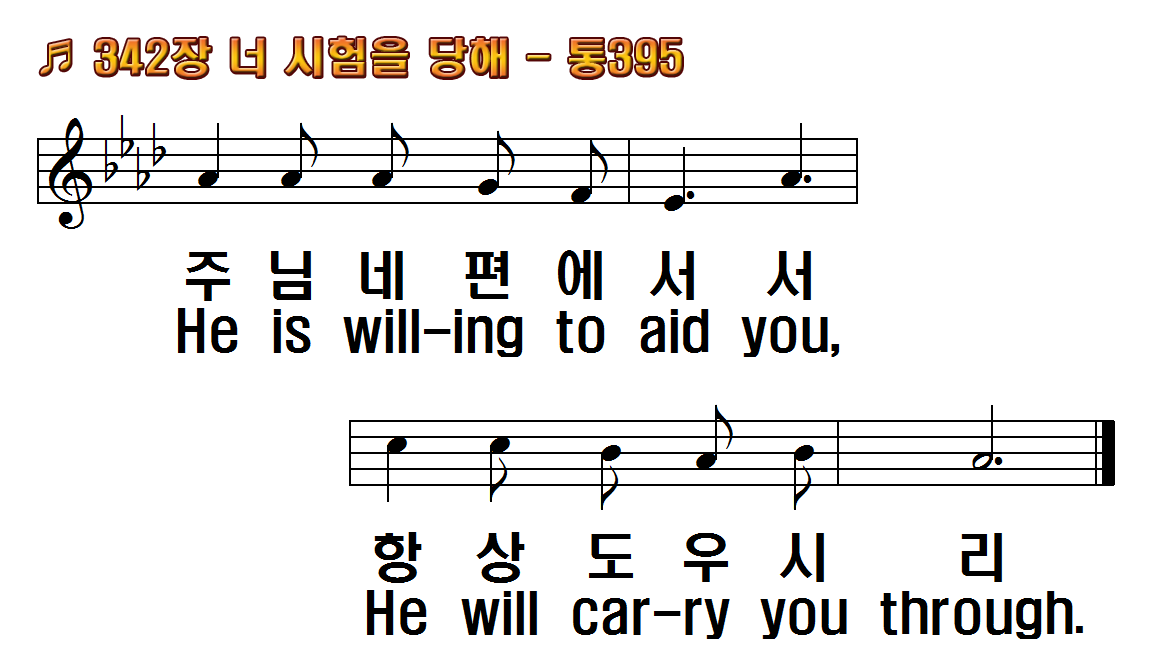 1.너 시험을 당해 죄 짓지 말고
2.네 친구를 삼가 잘 선택하고
3.잘 이기는 자는 상 받으리니
후.우리 구주의 힘과 그의 위로를
1.Yield not to temptation for
2.Shun evil companions, bad
3.To him that o'ercometh God
R.Ask the Savior to help you,
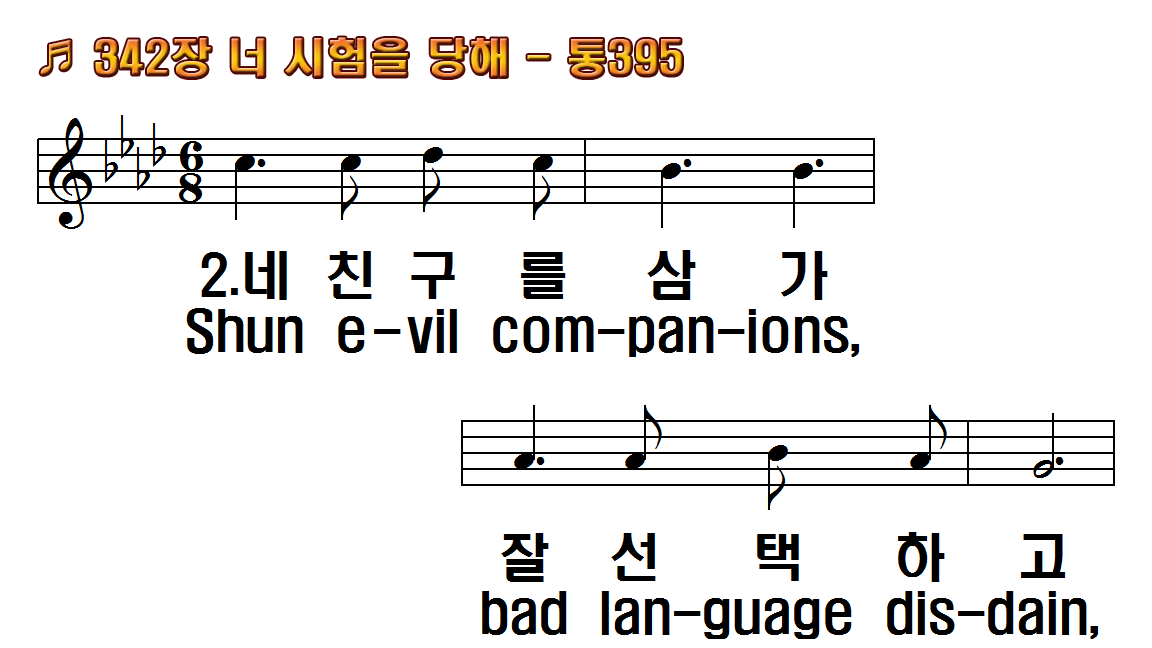 1.너 시험을 당해 죄 짓지 말고
2.네 친구를 삼가 잘 선택하고
3.잘 이기는 자는 상 받으리니
후.우리 구주의 힘과 그의 위로를
1.Yield not to temptation for
2.Shun evil companions, bad
3.To him that o'ercometh God
R.Ask the Savior to help you,
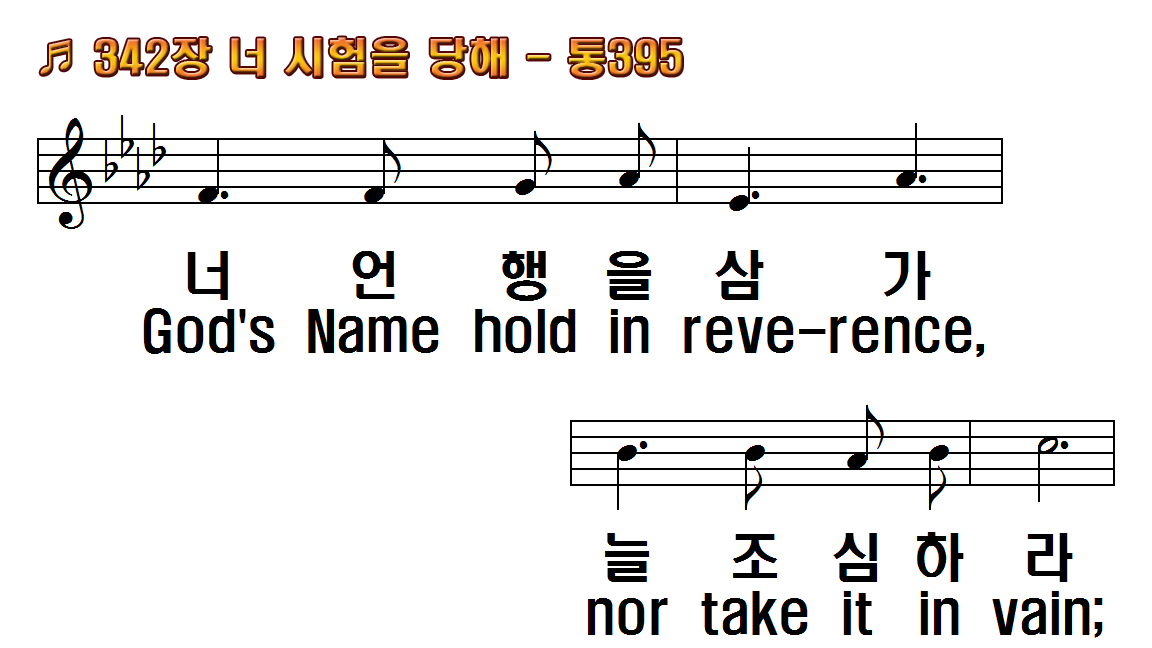 1.너 시험을 당해 죄 짓지 말고
2.네 친구를 삼가 잘 선택하고
3.잘 이기는 자는 상 받으리니
후.우리 구주의 힘과 그의 위로를
1.Yield not to temptation for
2.Shun evil companions, bad
3.To him that o'ercometh God
R.Ask the Savior to help you,
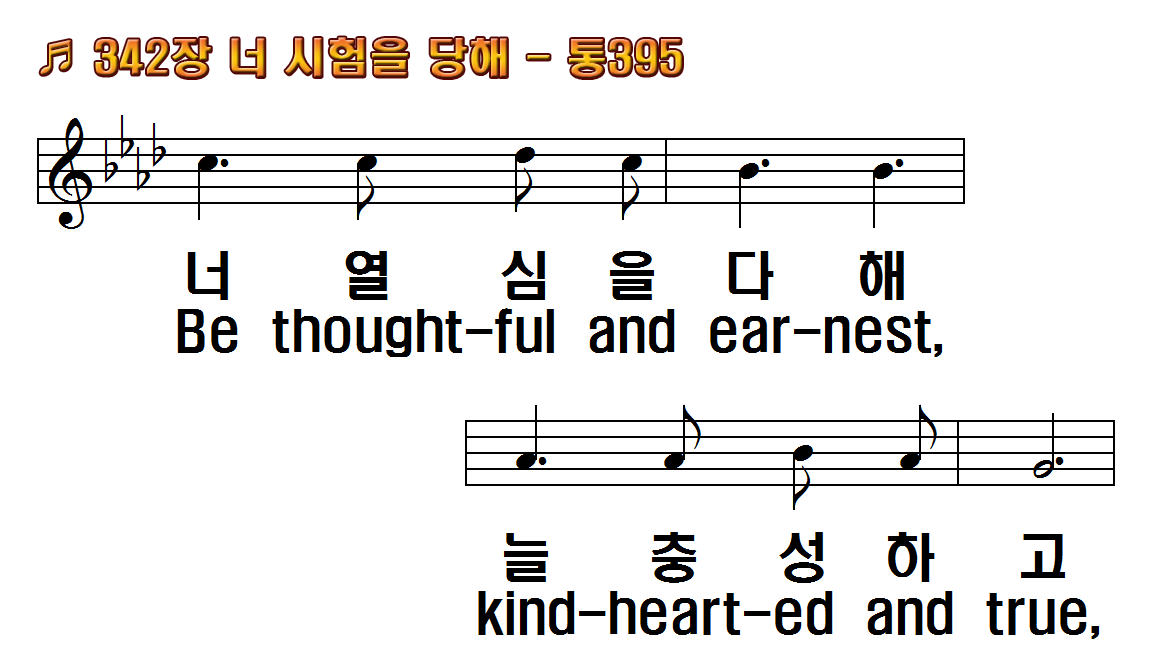 1.너 시험을 당해 죄 짓지 말고
2.네 친구를 삼가 잘 선택하고
3.잘 이기는 자는 상 받으리니
후.우리 구주의 힘과 그의 위로를
1.Yield not to temptation for
2.Shun evil companions, bad
3.To him that o'ercometh God
R.Ask the Savior to help you,
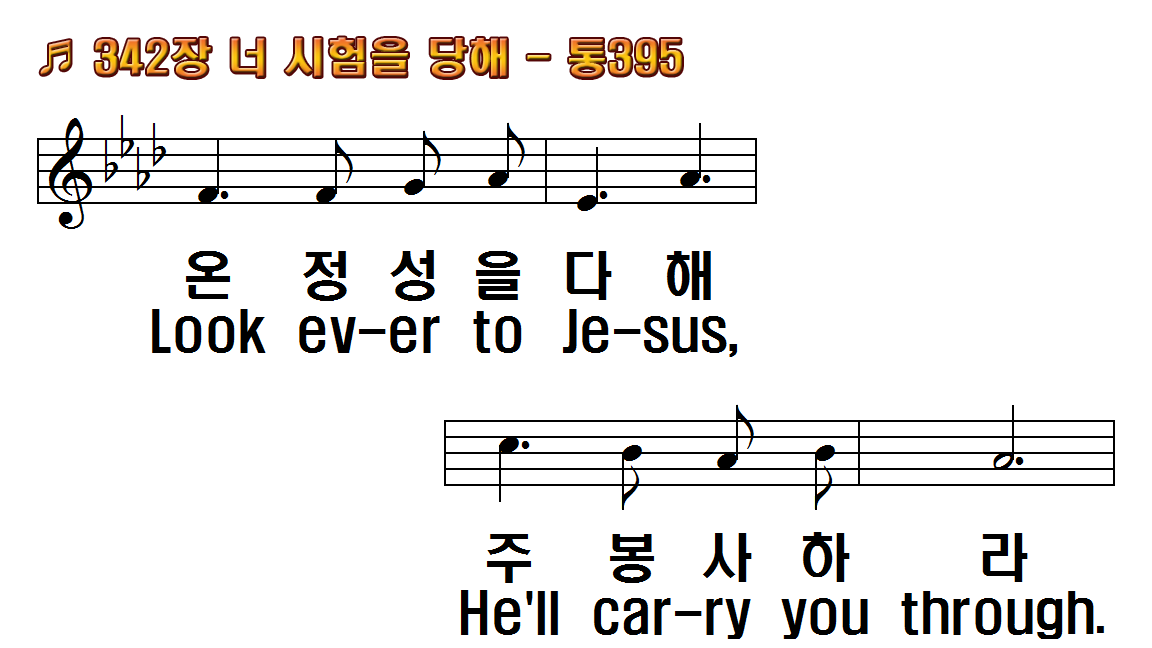 1.너 시험을 당해 죄 짓지 말고
2.네 친구를 삼가 잘 선택하고
3.잘 이기는 자는 상 받으리니
후.우리 구주의 힘과 그의 위로를
1.Yield not to temptation for
2.Shun evil companions, bad
3.To him that o'ercometh God
R.Ask the Savior to help you,
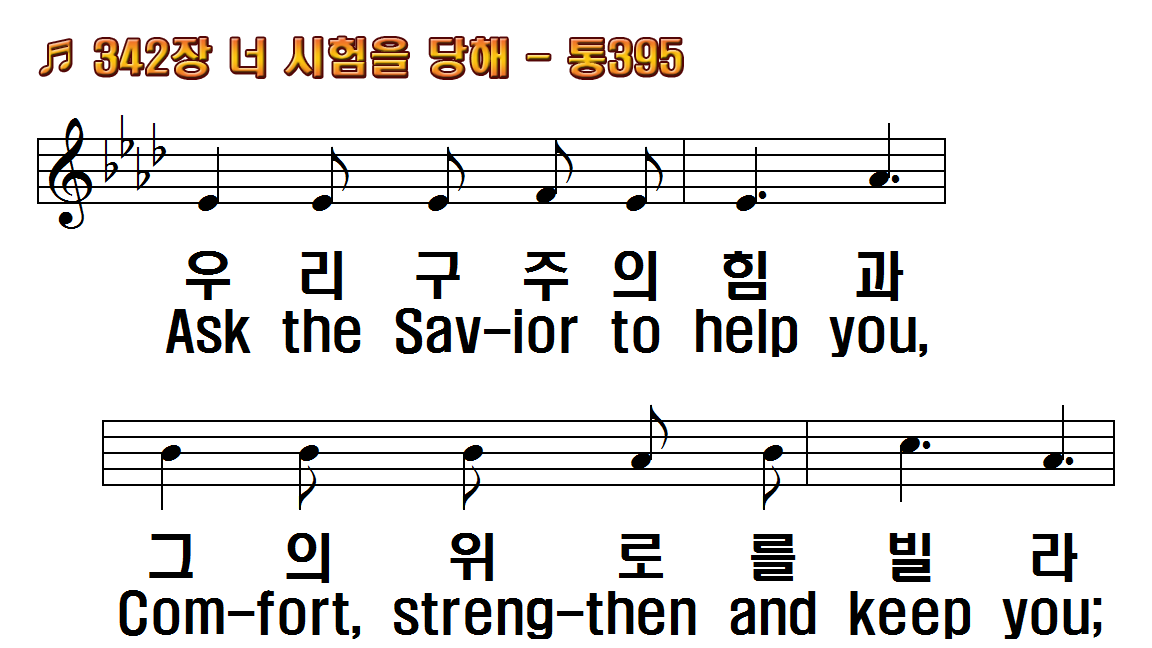 1.너 시험을 당해 죄 짓지 말고
2.네 친구를 삼가 잘 선택하고
3.잘 이기는 자는 상 받으리니
후.우리 구주의 힘과 그의 위로를
1.Yield not to temptation for
2.Shun evil companions, bad
3.To him that o'ercometh God
R.Ask the Savior to help you,
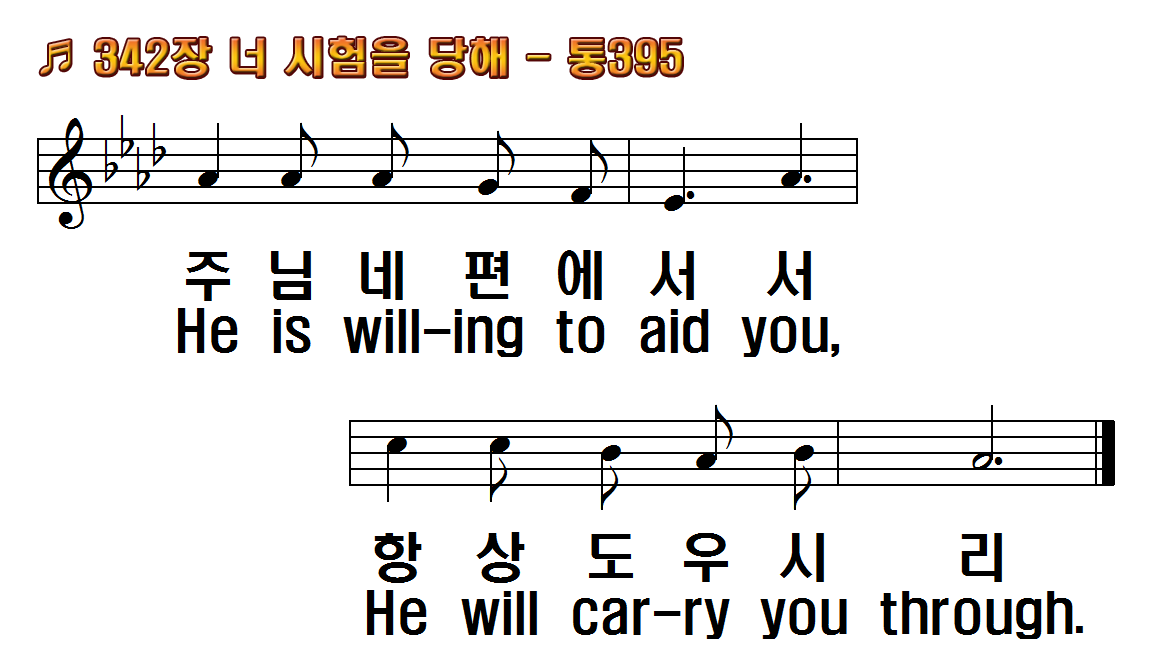 1.너 시험을 당해 죄 짓지 말고
2.네 친구를 삼가 잘 선택하고
3.잘 이기는 자는 상 받으리니
후.우리 구주의 힘과 그의 위로를
1.Yield not to temptation for
2.Shun evil companions, bad
3.To him that o'ercometh God
R.Ask the Savior to help you,
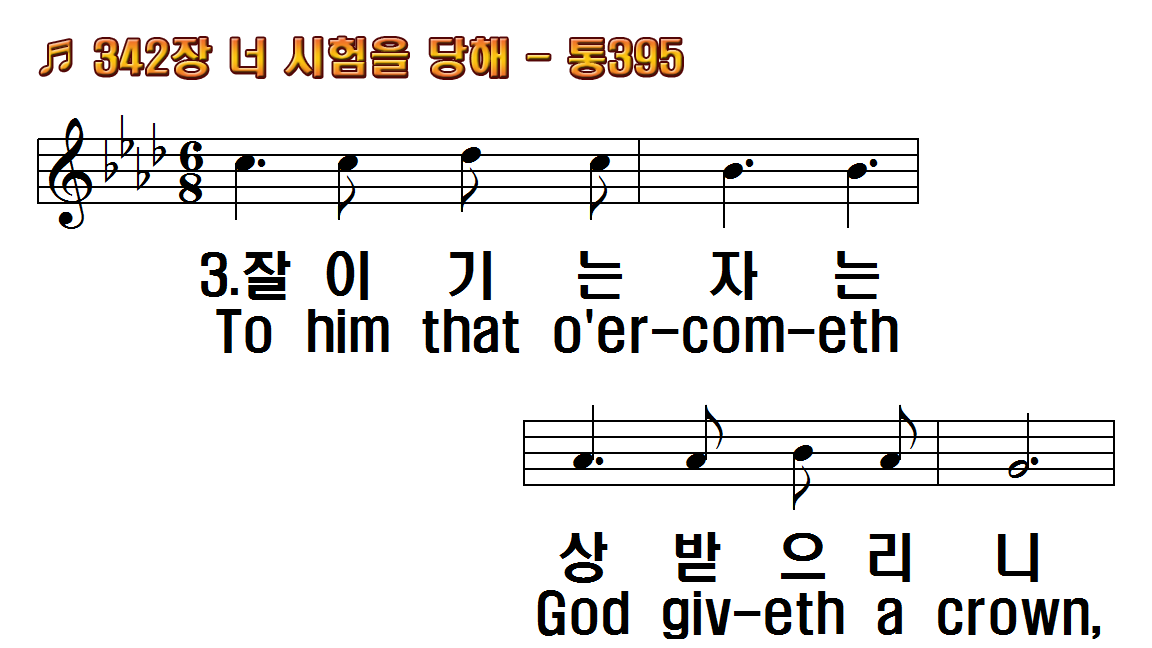 1.너 시험을 당해 죄 짓지 말고
2.네 친구를 삼가 잘 선택하고
3.잘 이기는 자는 상 받으리니
후.우리 구주의 힘과 그의 위로를
1.Yield not to temptation for
2.Shun evil companions, bad
3.To him that o'ercometh God
R.Ask the Savior to help you,
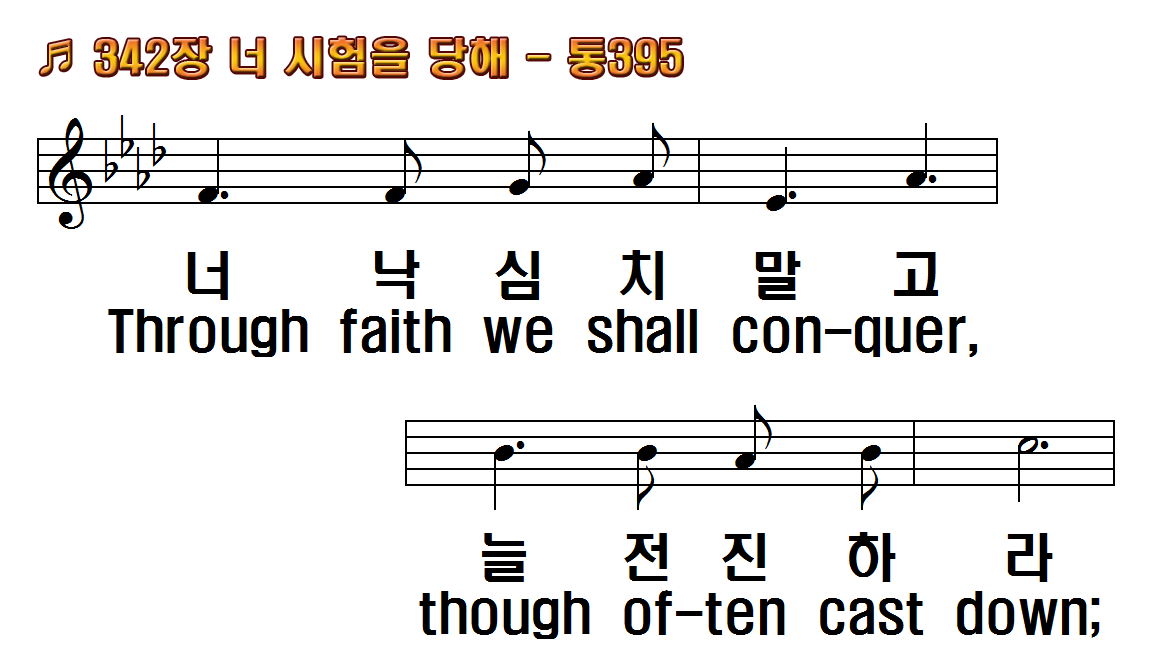 1.너 시험을 당해 죄 짓지 말고
2.네 친구를 삼가 잘 선택하고
3.잘 이기는 자는 상 받으리니
후.우리 구주의 힘과 그의 위로를
1.Yield not to temptation for
2.Shun evil companions, bad
3.To him that o'ercometh God
R.Ask the Savior to help you,
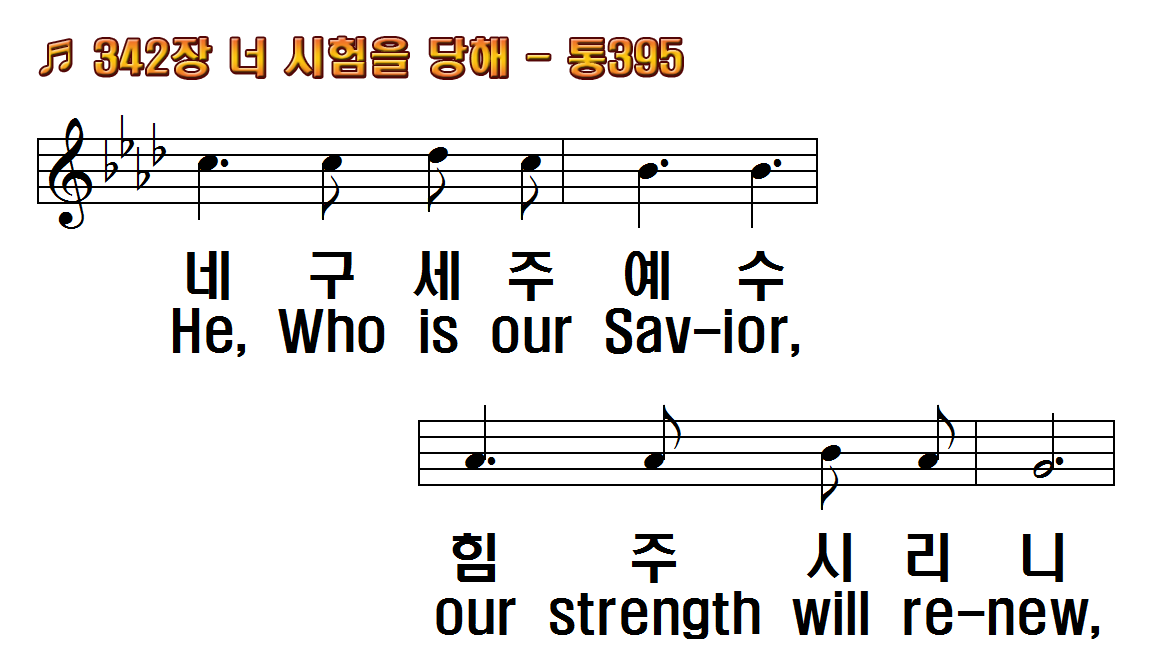 1.너 시험을 당해 죄 짓지 말고
2.네 친구를 삼가 잘 선택하고
3.잘 이기는 자는 상 받으리니
후.우리 구주의 힘과 그의 위로를
1.Yield not to temptation for
2.Shun evil companions, bad
3.To him that o'ercometh God
R.Ask the Savior to help you,
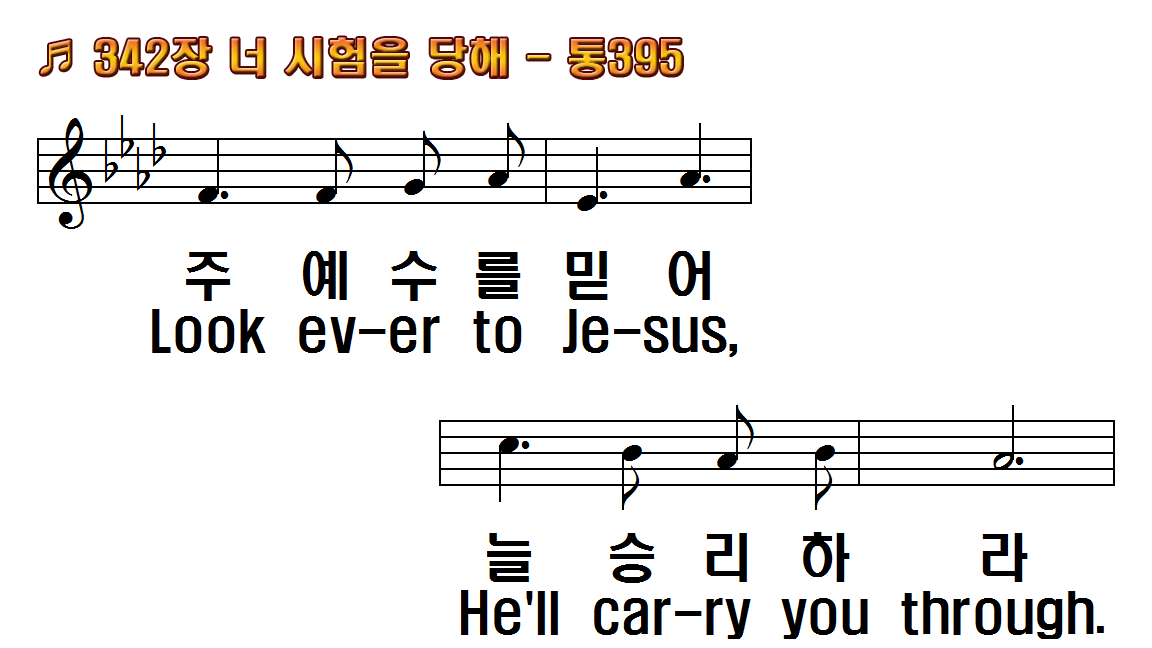 1.너 시험을 당해 죄 짓지 말고
2.네 친구를 삼가 잘 선택하고
3.잘 이기는 자는 상 받으리니
후.우리 구주의 힘과 그의 위로를
1.Yield not to temptation for
2.Shun evil companions, bad
3.To him that o'ercometh God
R.Ask the Savior to help you,
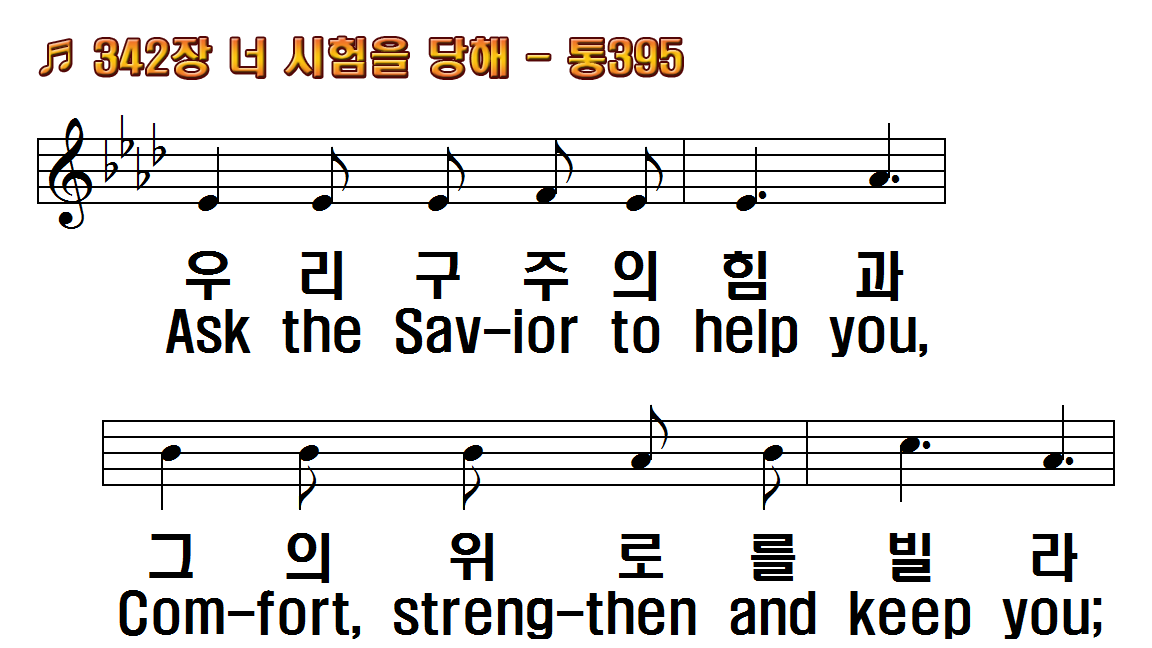 1.너 시험을 당해 죄 짓지 말고
2.네 친구를 삼가 잘 선택하고
3.잘 이기는 자는 상 받으리니
후.우리 구주의 힘과 그의 위로를
1.Yield not to temptation for
2.Shun evil companions, bad
3.To him that o'ercometh God
R.Ask the Savior to help you,
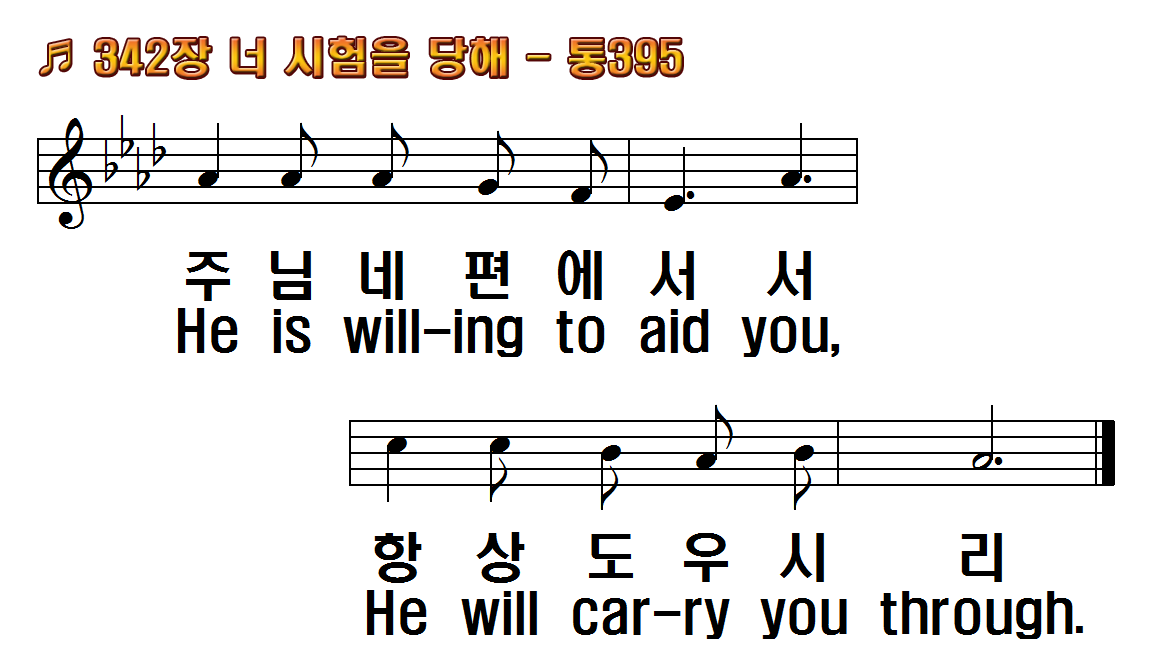 1.너 시험을 당해 죄 짓지 말고
2.네 친구를 삼가 잘 선택하고
3.잘 이기는 자는 상 받으리니
후.우리 구주의 힘과 그의 위로를
1.Yield not to temptation for
2.Shun evil companions, bad
3.To him that o'ercometh God
R.Ask the Savior to help you,
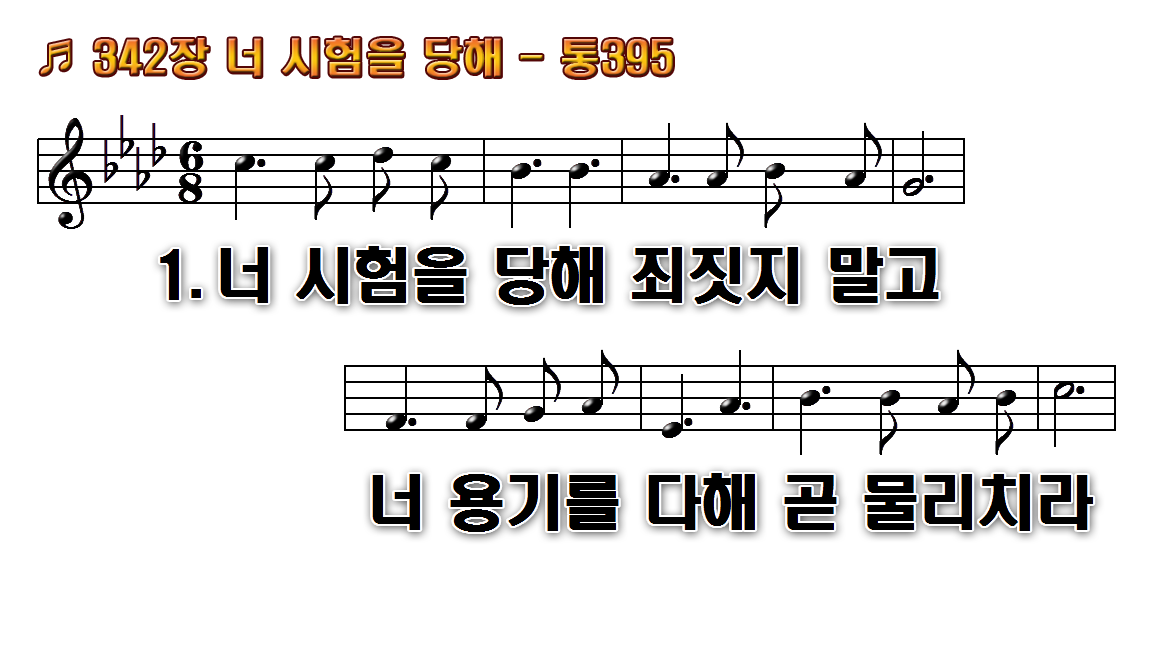 1.너 시험을 당해 죄짓지 말고
2.네 친구를 삼가 잘 선택하고
3.잘 이기는 자는 상 받으리니
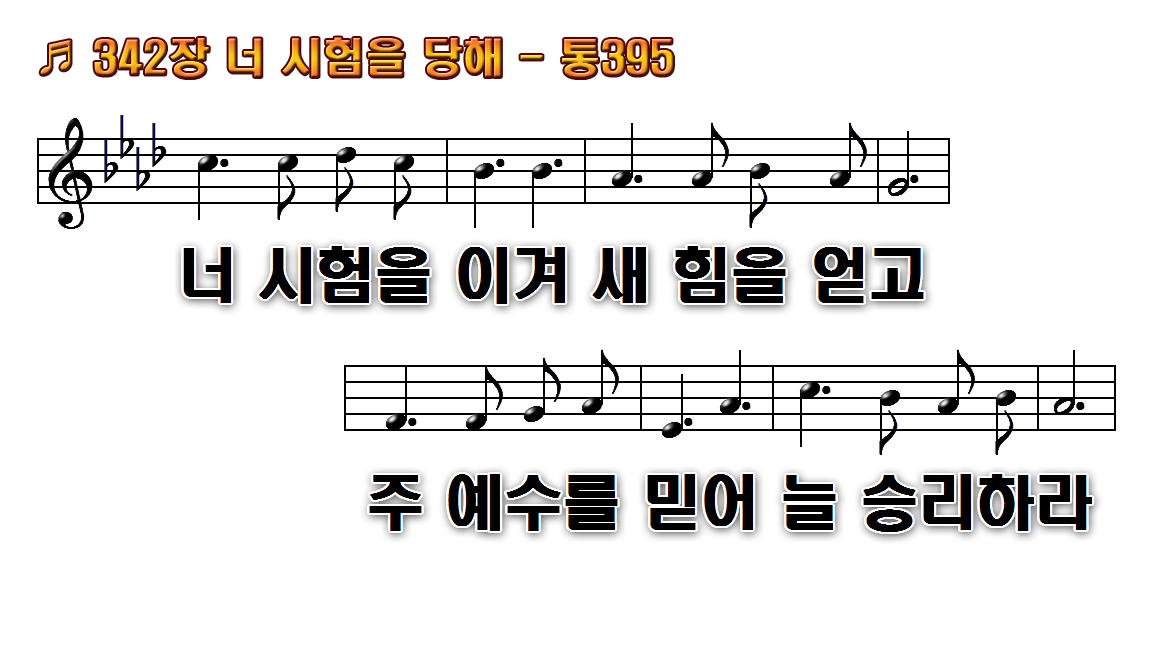 1.너 시험을 당해 죄짓지 말고
2.네 친구를 삼가 잘 선택하고
3.잘 이기는 자는 상 받으리니
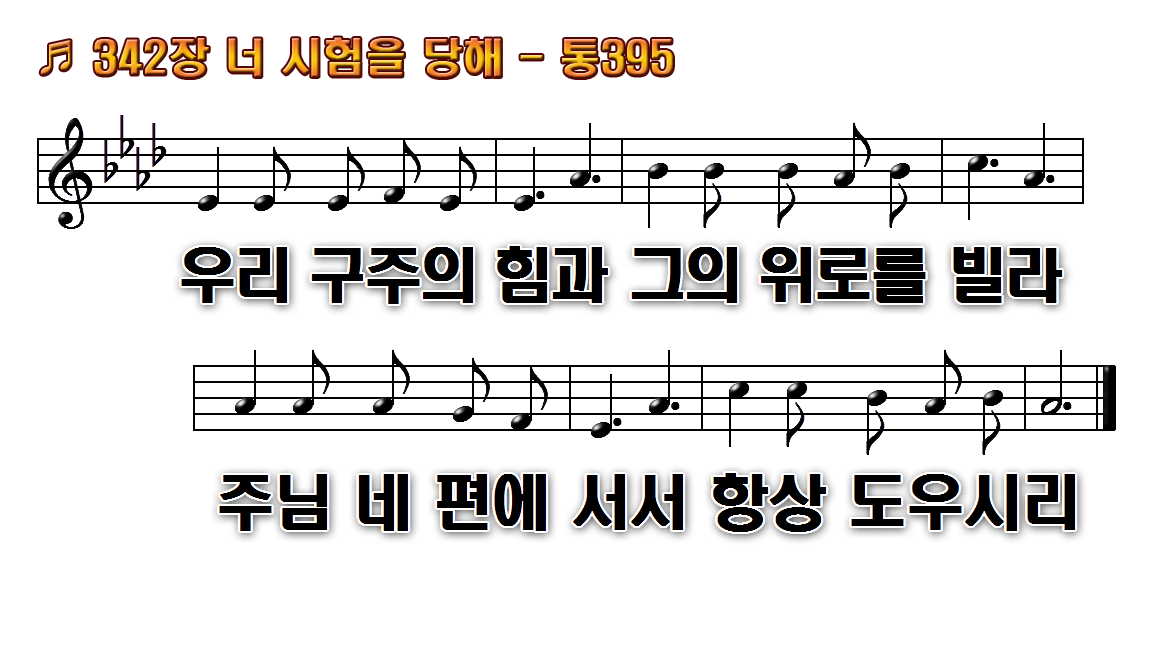 1.너 시험을 당해 죄짓지 말고
2.네 친구를 삼가 잘 선택하고
3.잘 이기는 자는 상 받으리니
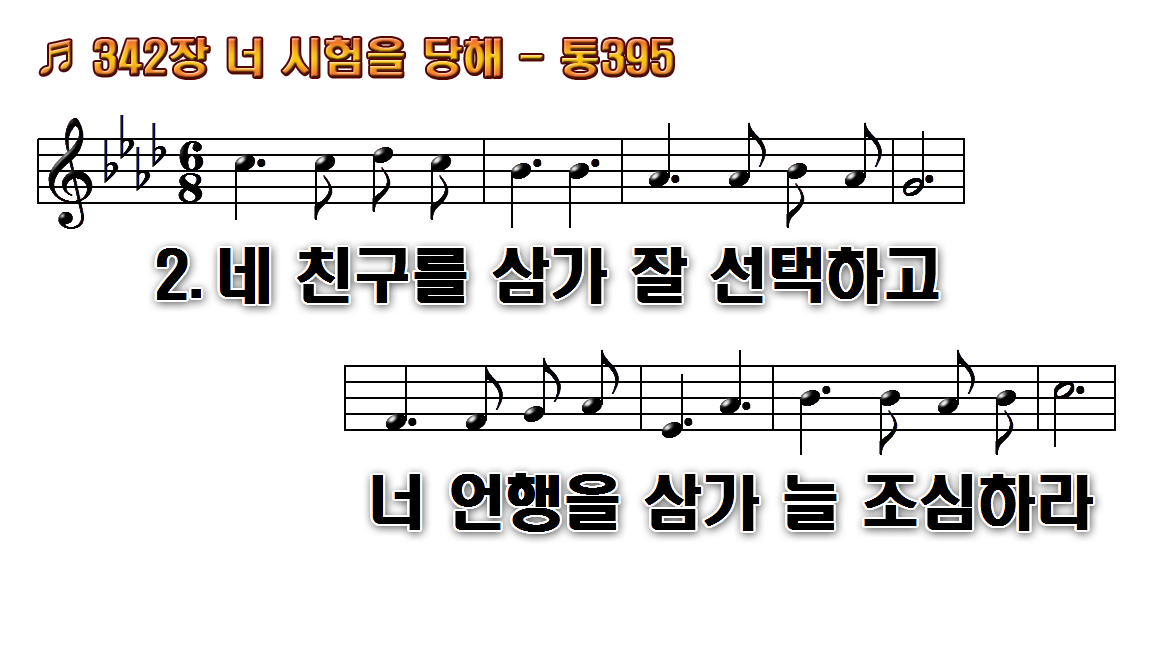 1.너 시험을 당해 죄짓지 말고
2.네 친구를 삼가 잘 선택하고
3.잘 이기는 자는 상 받으리니
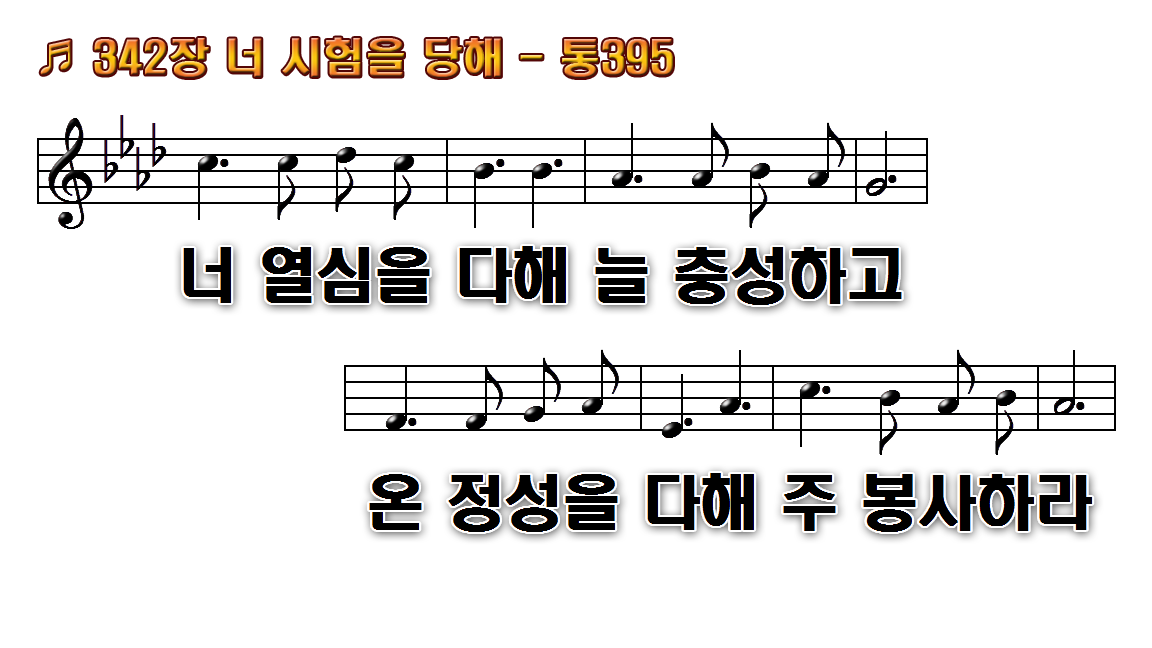 1.너 시험을 당해 죄짓지 말고
2.네 친구를 삼가 잘 선택하고
3.잘 이기는 자는 상 받으리니
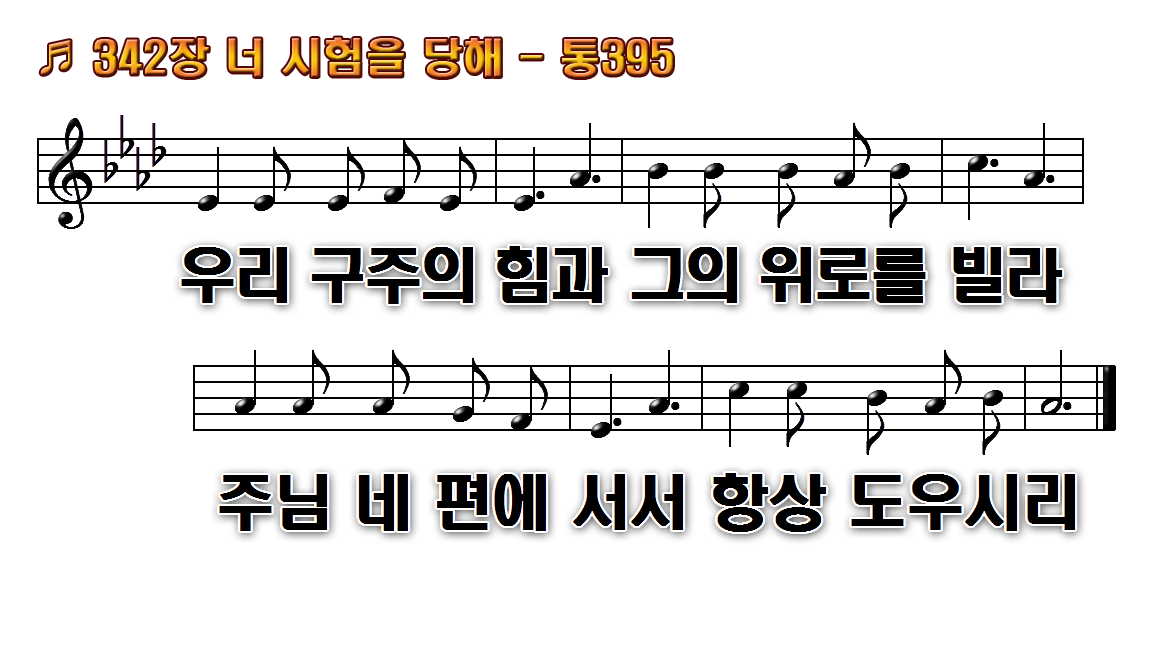 1.너 시험을 당해 죄짓지 말고
2.네 친구를 삼가 잘 선택하고
3.잘 이기는 자는 상 받으리니
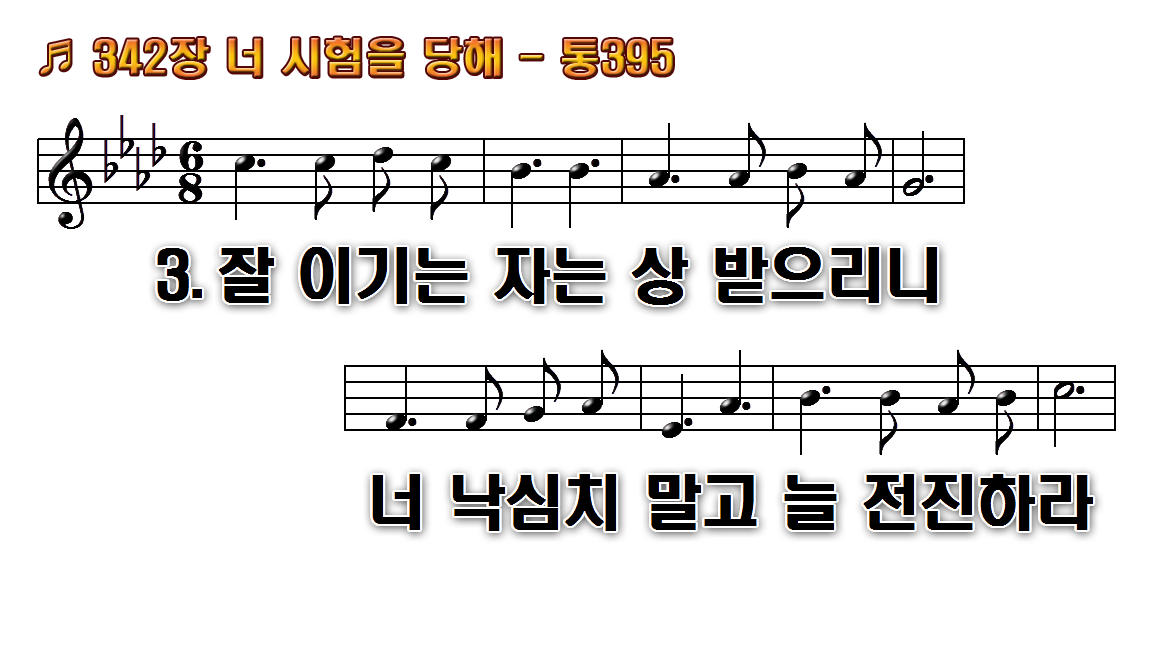 1.너 시험을 당해 죄짓지 말고
2.네 친구를 삼가 잘 선택하고
3.잘 이기는 자는 상 받으리니
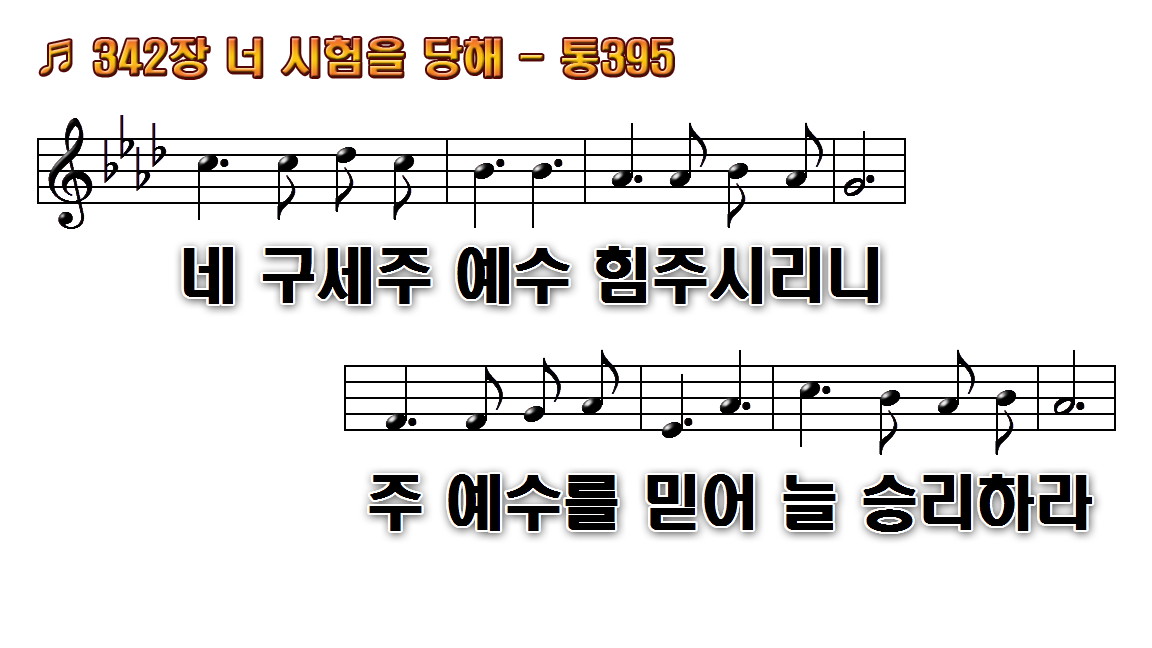 1.너 시험을 당해 죄짓지 말고
2.네 친구를 삼가 잘 선택하고
3.잘 이기는 자는 상 받으리니
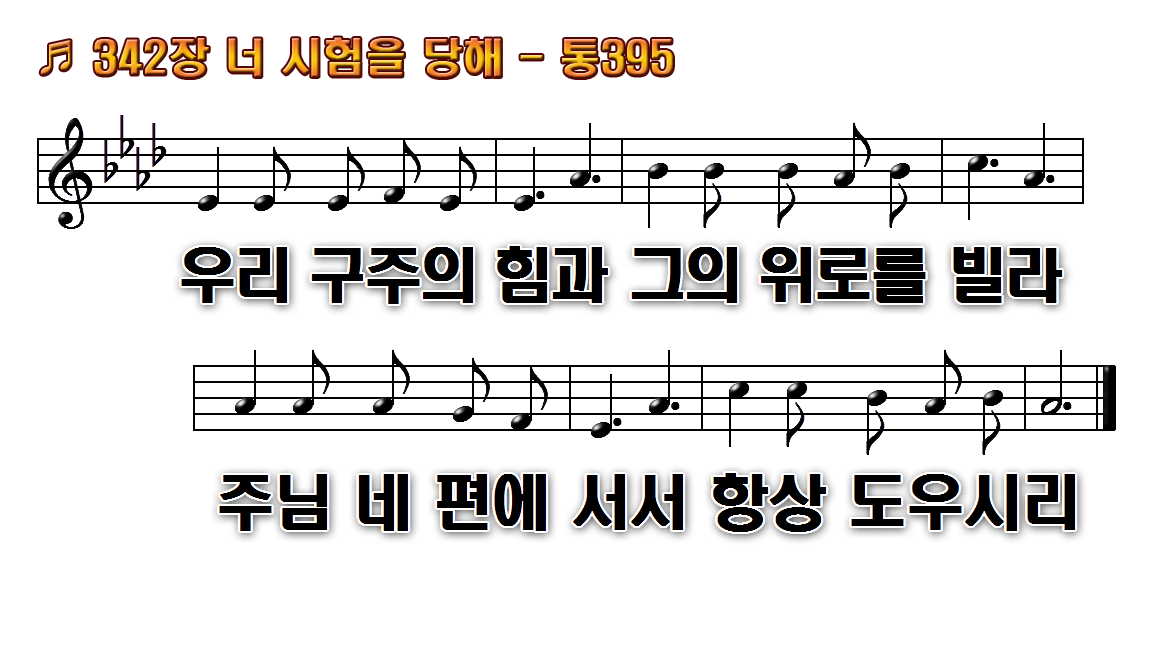 1.너 시험을 당해 죄짓지 말고
2.네 친구를 삼가 잘 선택하고
3.잘 이기는 자는 상 받으리니